Terraform dans Azure
Meetup 20/11/2018
DevCon #7 13/12/2018
Cellenza est un cabinet de conseil, d’expertise technique et de réalisation. Experts des technologies Microsoft et des bonnes pratiques agiles, nous intervenons sur toute la chaîne de valeur IT : conseil, développement d’applications, coaching, transfert de savoir-faire et formation.
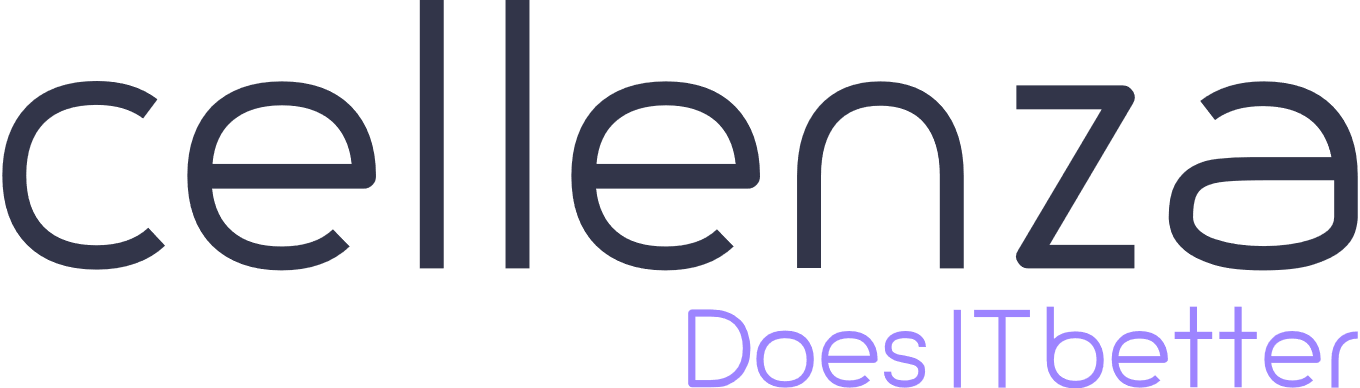 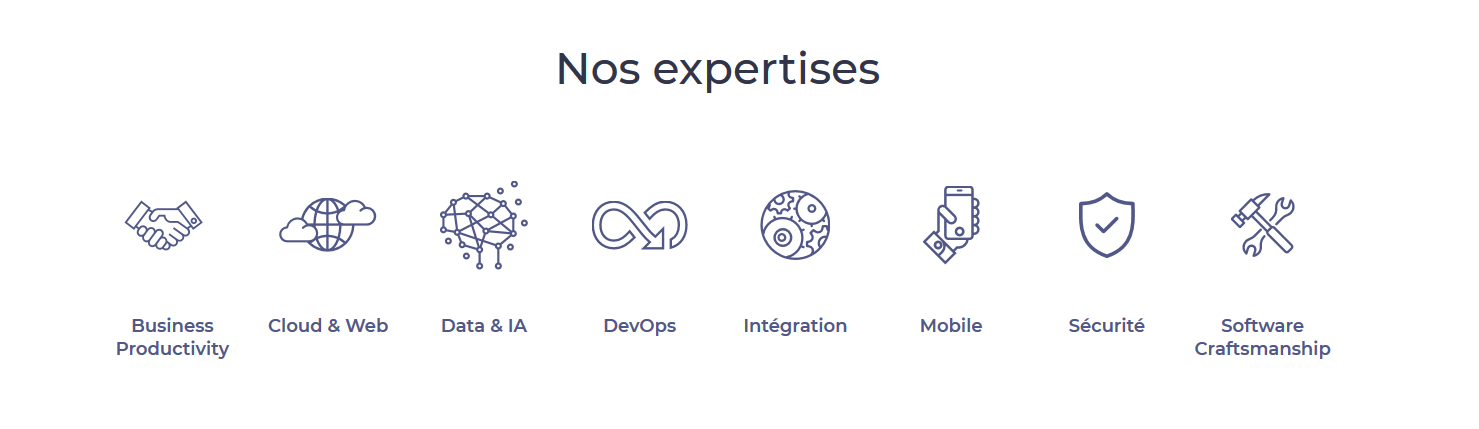 Qui sommes nous
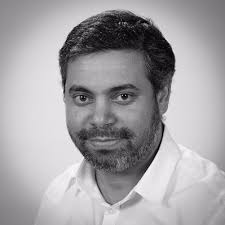 MIKAEL KRIEF
DevOps Technical manager chez Cellenza
@mikaelkrief
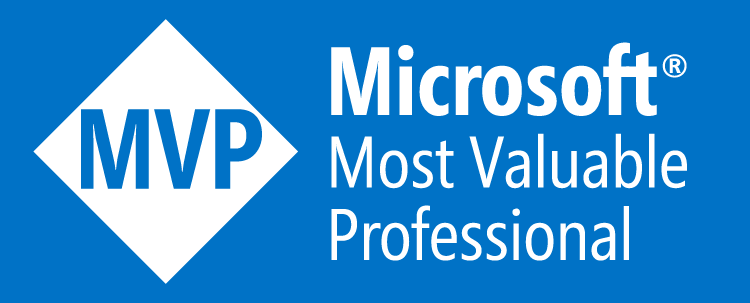 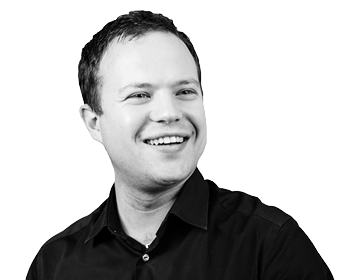 James Dumont Le Douarec
Azure Solution Architect – Freelance
@james_dld
Sommaire
Introduction et présentation de Terraform

Commencer avec Terraform dans Azure
Quelques bonnes pratiques d’utilisation
Terraform et DevOps avec Azure DevOps (a.k.a VSTS)
Annonces HashiConf / What next dans la version 0.12
Pourquoi Terraform ?
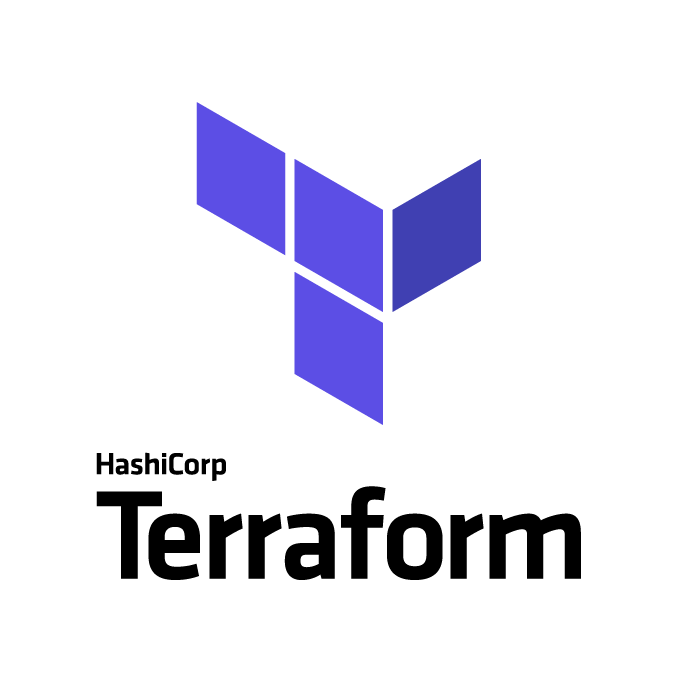 Langage simple HCL plus lisible que le JSON des ARM templates

Supporte plusieurs fournisseurs (Azure, AWS, Google, OpenStack, ….)

Sépare la planification de l’exécution (dry run)

Support de la parallélisation des opérations

Outil Open source, maintenu par une grande communauté

Simple exécutable, multi plateforme (windows, linux, mac, ..)
Débuter avec TERRAFORM dans AZURE
INSTALLATION sur POSTE
Installer la dernière version de Terraform https://www.terraform.io/downloads.html  (+ mettre dans PATH)
Installer Visual Studio Code et quelques extensions:
 Terraform (https://marketplace.visualstudio.com/items?itemName=mauve.terraform)
 Azure Account (https://marketplace.visualstudio.com/items?itemName=ms-vscode.azure-account)

AUNCUNE INSTALLATION
Azure Cloud Shell pour l’exécutable de Terraform
Azure Cloud Shell Editor pour éditer votre code

CONFIGURATION de TERRAFORM
 Créer un service principal (ou app Registration) dans le Tenant ( Azure AD) et donner les droits sur la suscription
 Créer un fichier provider.tf avec vos informations de connexion obtenu ainsi que vos fichiers .tf avec les resources à provisioner.
Prerequis Azure
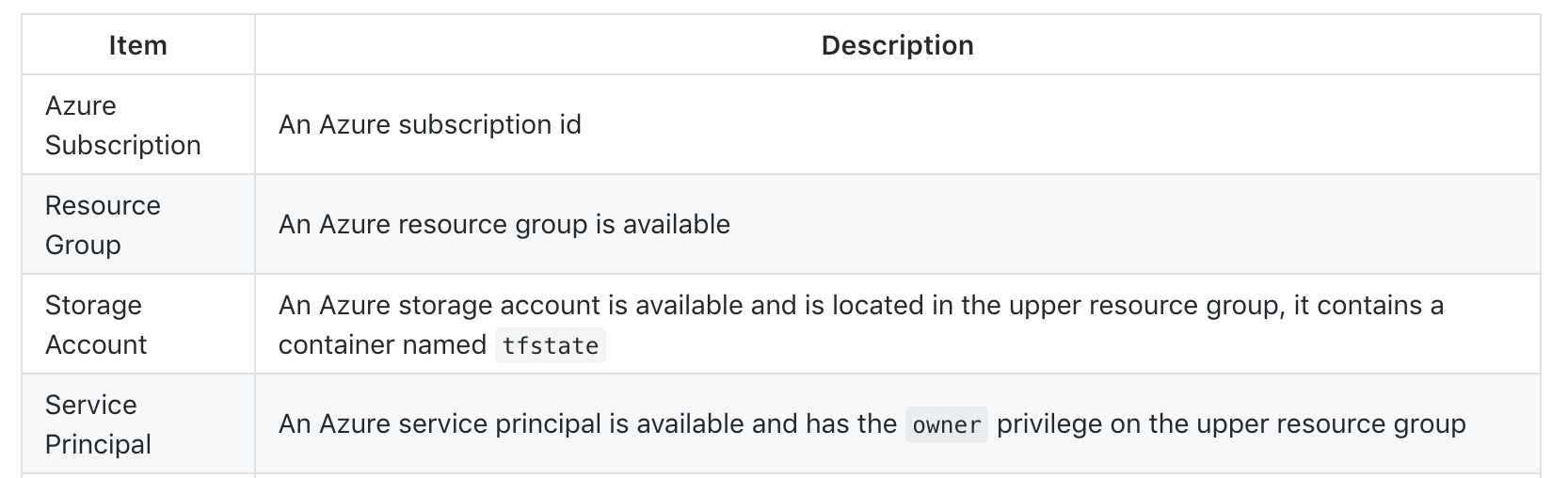 DEMO
Provisionner vos resources Azure avec Terraform
Best Practices
Terraform dans Azure
Bonnes pratiques (Terraform & Azure)
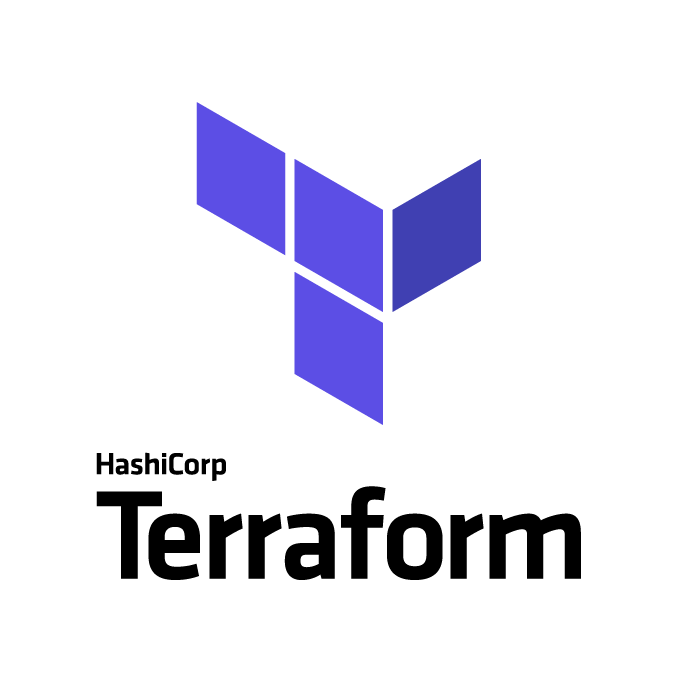 Utiliser des remote backends →  les tfstates dans des Azure Storage Account

Maîtriser les versions de Terraform, des providers et des modules à utiliser

Utiliser les dépendance implicites

Utiliser des modules (custom ou depuis le public registry https://registry.terraform.io )

Les template ARM qu’en cas de dernier recours
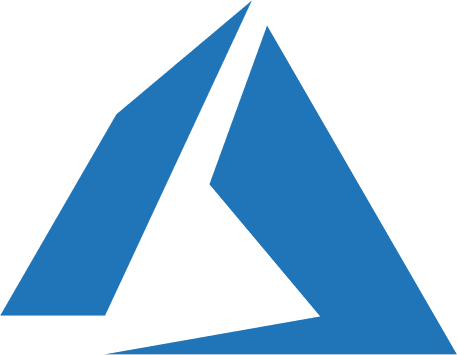 Lien vers les démos de ces bonnes pratiques : https://jamesdld.github.io/terraform/Best-Practice/
Utiliser des remote backends
Lien vers le LAB : https://jamesdld.github.io/terraform/Best-Practice/BestPractice-1/
Authentification avec un Service Principal :
Authentification avec une access key :
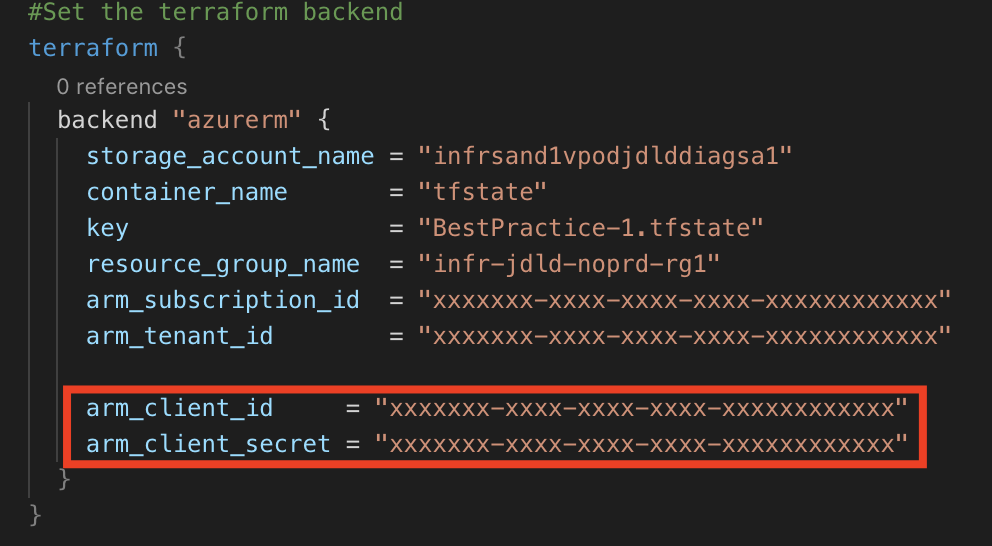 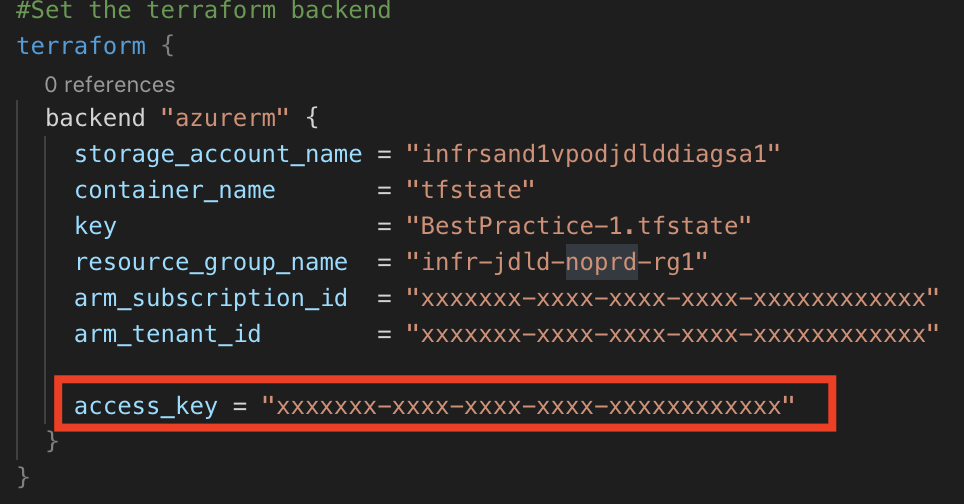 Maîtriser les versions de Terraform, des providers et des modules à utiliser
Lien vers le LAB : https://jamesdld.github.io/terraform/Best-Practice/BestPractice-2/
Module
Version de Terraform
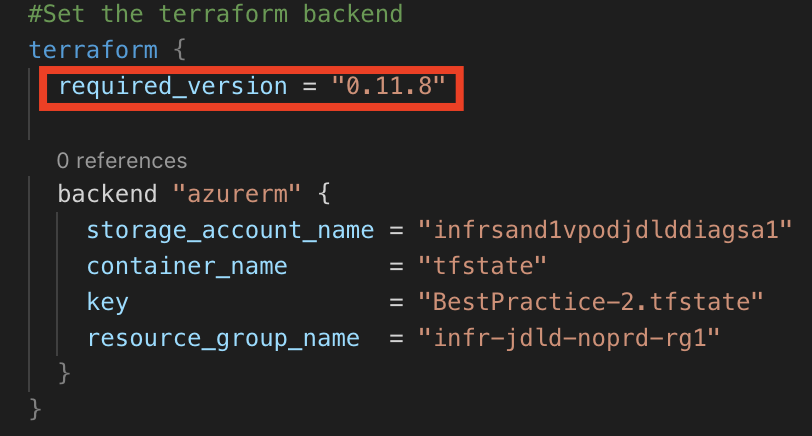 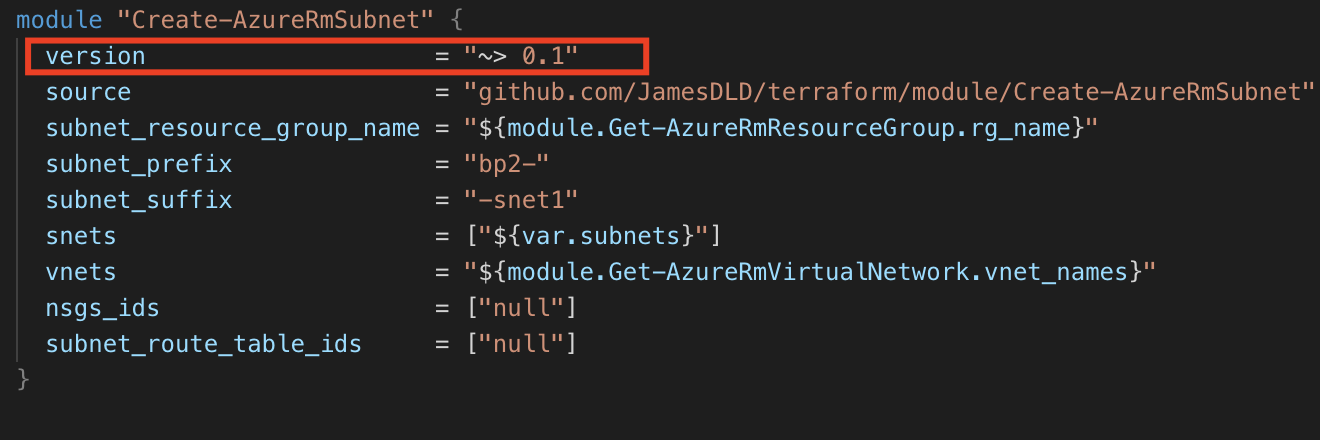 Provider AzureRm
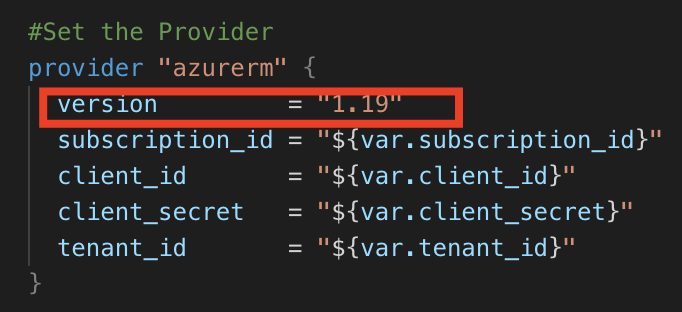 Utiliser les dépendances implicites
Lien vers le LAB : https://jamesdld.github.io/terraform/Best-Practice/BestPractice-3/
Dépendances implicites et explicites
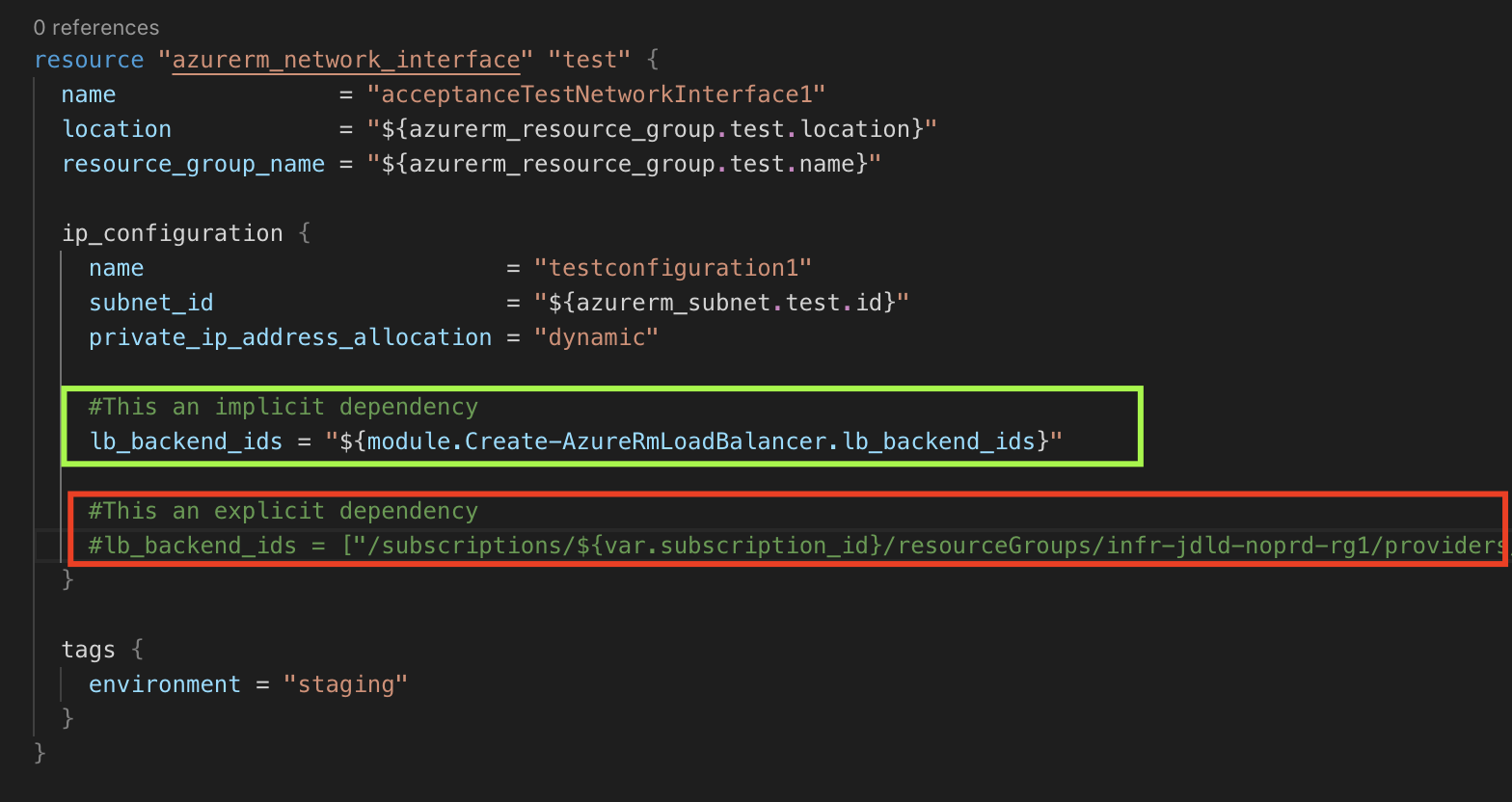 Utiliser des modules
Création de vos modules stockés dans votre code Terraform

Création de vos modules hébergés dans des repository Git (utilisation des tags ou branches)

Utilisation des modules fournies dans le public registry https://registry.terraform.io/search?q=azure&verified=false
Les template ARM qu’en cas de dernier recours
Lien vers le LAB : https://jamesdld.github.io/terraform/Best-Practice/BestPractice-4/
Privilégier l'usage de resources Terraform natives
Si la resources Terraform Azure n'existe pas, créer une feature request ici : https://github.com/terraform-providers/terraform-provider-azurerm/issues/new/choose

Exemple d'appel de la resource :
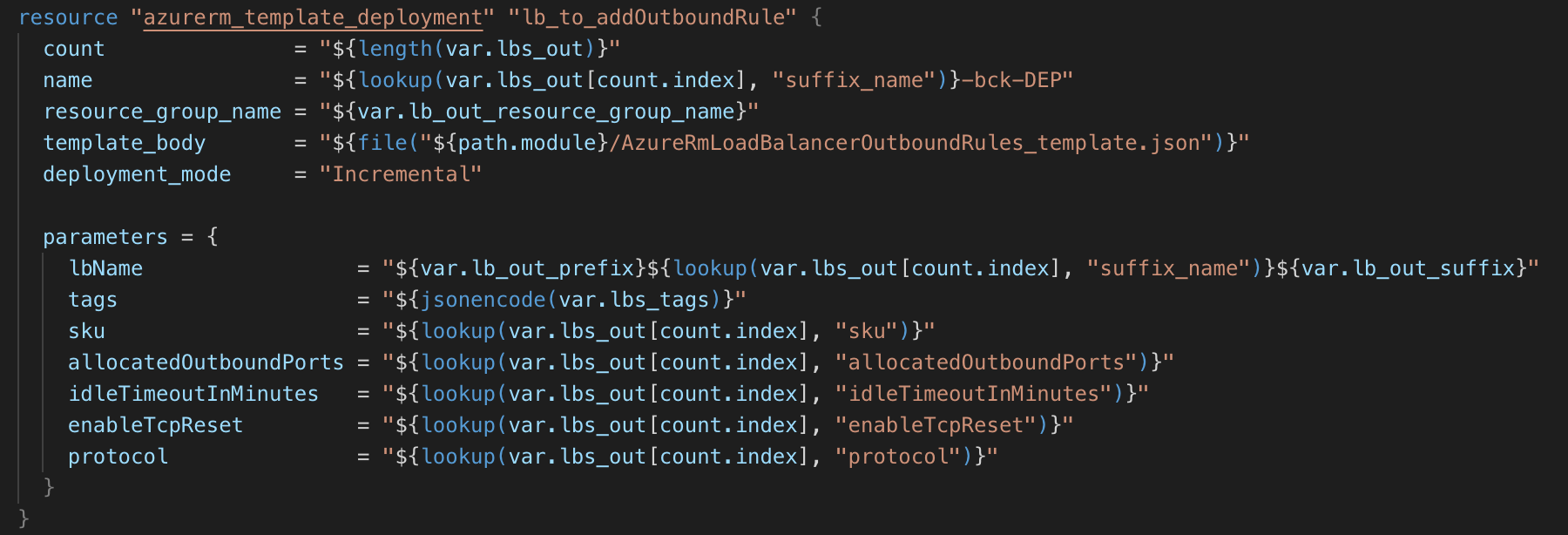 DevOps et Terraform
Intégré Terraform dans un pipeline DevOps dans Azure DevOps (VSTS)
CI / CD avec Azure DevOps
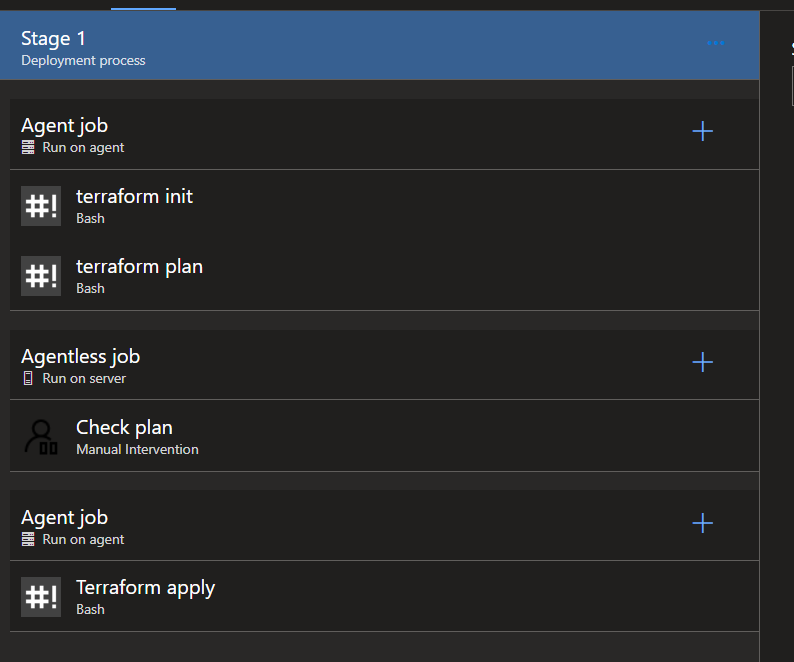 La Build copie les fichiers Terraform en artefacts

La pipeline exécute les actions :
terraform init
terraform plan
Génération d'un tfplan

==> vérification manuel du plan généré

3.   terraform apply sur le tfplan généré lors du plan
News from HashiConf 18
Annonces
Toutes les announces HashiCorp : https://www.hashicorp.com/blog/hashicorp-product-announcements-at-hashiconf-2018 

Partneriat avec Azure : https://azure.microsoft.com/fr-fr/blog/expanding-the-hashicorp-partnership/ 

Mise à jour dans le Cloud Shell Editor
Nouvelles resources Azure dans le provider azurerm
Azure Stack pris en compte
Module Terraform dans le public registry
Integration de Vault avec Azure AD et Azure Key Vault
Integration avec Azure VM image Builder
What news in Terraform 0.12
Terraform 0.12
https://www.hashicorp.com/blog/terraform-0-1-2-preview
Merci
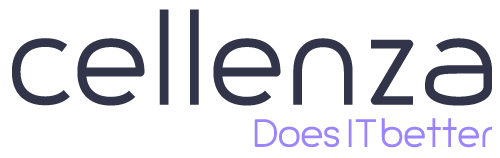 À vous Tous
Resources
Download: https://www.terraform.io/downloads.html 
Doc azure provider: https://www.terraform.io/docs/providers/azurerm/index.html 
Github azurerm: https://github.com/terraform-providers/terraform-provider-azurerm
Doc modules: https://www.terraform.io/docs/modules/sources.html  

VSCode Extensions: 
https://marketplace.visualstudio.com/items?itemName=mauve.terraform 
https://marketplace.visualstudio.com/items?itemName=ms-vscode.azure-account

Public registry:
https://registry.terraform.io/search?q=azure&verified=false

Lien vers les démos : https://jamesdld.github.io/terraform/Best-Practice/